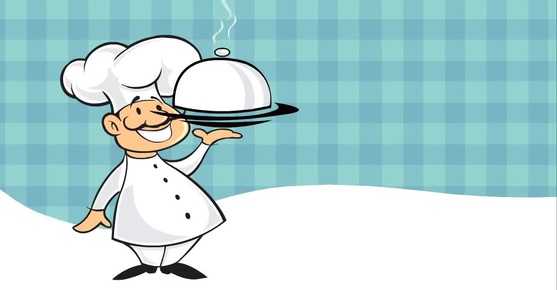 Структурное подразделение «Детский сад №7 комбинированного вида» МБДОУ «Детский сад «Радуга» комбинированного вида» Рузаевского муниципального района
Презентация проекта
 «Профессия ПОВАР»                                                          
                                                                             (для детей старшей 
                                                                        логопедической группы) 


                                                                           Подготовила воспитатель
                                                                        Грузинцева Ирина Михайловна
Актуальность проекта:
Дети старшего дошкольного возраста находятся у истоков познания окружающего мира. Начиная с младшего возраста проводится работа по ознакомлению с окружающим миром и социальной действительностью. Именно детям этого возраста свойственна большая эмоциональная отзывчивость. Чрезвычайно важно не упустить момент для воспитания в них добрых чувств к окружающим людям и формированию положительного отношения к труду, что является главной целью образовательной области труд.
Таким образом, формирование первичных представлений о труде взрослых в старшей группе начинается со знакомства с трудом сотрудников детского сада: помощника воспитателя, медсестры, повара, дворника, шофера, постоянно подчеркивая их заботу о детях.
Главная задача воспитателей – вызвать у детей чувство уважения к людям труда, желание оказать им посильную помощь, как например: все съедать за обедом, чтобы порадовать повара. В связи с этим у нас возникла потребность в разработке проектной деятельности по ознакомлению детей с профессией повар.
Цель проекта: обобщение знаний о профессии повар в процессе совместной и самостоятельной деятельности детей через «погружение» в реальные практические ситуации. Задачи: - Познакомить детей с трудом повара. -  Способствовать умению детей составлять рассказ и презентовать перед детьми свои знания о профессиях повара. - Развивать речевую и продуктивную активность детей в процессе проекта. - Способствовать воспитанию активного слушателя: умение слушать рассказы своих товарищей. -  Воспитывать уважительное отношение к людям труда.
Тип проекта: информационно – познавательный, игровой, творческий, групповой, краткосрочный (1 неделя).
Участники проекта: дети старшей группы, воспитатель, родители группы.
Формы и методы работы с дошкольниками:
- экскурсии, наблюдения;                                                                                                   - рассказы воспитателей и родителей;                                                                                                                                - образовательная деятельность;                                                                                                                                           - игры(дидактические, настольно-печатные, сюжетно-ролевые);                                                                                                                                      - самостоятельная художественно-творческая деятельность.  
Алгоритм ознакомления с профессией.
-  название профессии                                                                                                                    -  место работы                                                                                                                                 -  материал для труда                                                                                                                      -  форменная одежда                                                                                                                                   - орудия труда                                                                                                                                   -  трудовые действия                                                                                                                       - личностные качества                                                                                                                    -  результат труда                                                                                                                              -  польза труда для общества
Этапы проекта:
I – Подготовительный этап
– разработка плана реализации проекта;
– подбор методической  литературы для реализации проекта;
– подбор наглядно-дидактического материала; художественной литературы, репродукций картин, иллюстраций, организация развивающей среды в группе.
II – Основной этап
- реализация перспективного плана проектной деятельности.
III – Заключительный этап
  Презентация детьми подготовленных рассказов на тему «Как готовит моя мама».
 Чаепитие с блинами в мордовской избе в гостях у Куйгорожа.
Ожидаемый результат:
1. Дети группы расширили и углубили знания о профессии повар, о значимости, ценности этого труда.2. Некоторые дети научились составлять небольшие рассказы о профессии повар, уверенно презентовать их перед своими товарищами.4. Ежедневные обсуждения и рассматривание иллюстраций и презентаций о профессии, обогатило словарь детей, способствовало повышению их речевой активности.5. Проект способствовал воспитанию у детей уважение к труду взрослых, бережного отношения к окружающему6. Родители участвовали в составлении рассказа на тему «Как готовит моя мама».7. Проект укрепил дружеские отношения между родителями и сотрудниками, способствовал желанию сотрудничать, помогать детям в его реализации.
Реализация проекта
1 день – ПОНЕДЕЛЬНИК

  - Беседа о профессии повар
  - Рассматривание иллюстраций
  - Разгадывание загадок
  - Чтение художественной литературы
  - Продуктивная деятельность
2 день - ВТОРНИК
- Просмотр презентации о профессии повар
 - Дидактические игры
 - Чтение художественной литературы
 - Продуктивная деятельность
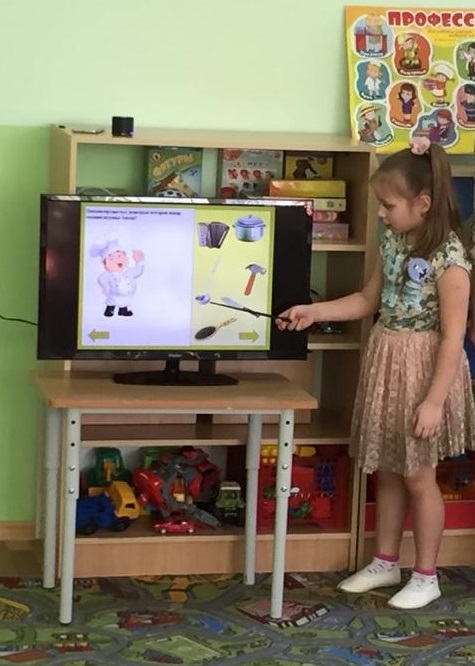 3 день - СРЕДА
- Экскурсия на пищеблок детского сада(на кухню)
 - Настольно-печатные игры
 - Чтение художественной литературы
 - Продуктивная деятельность
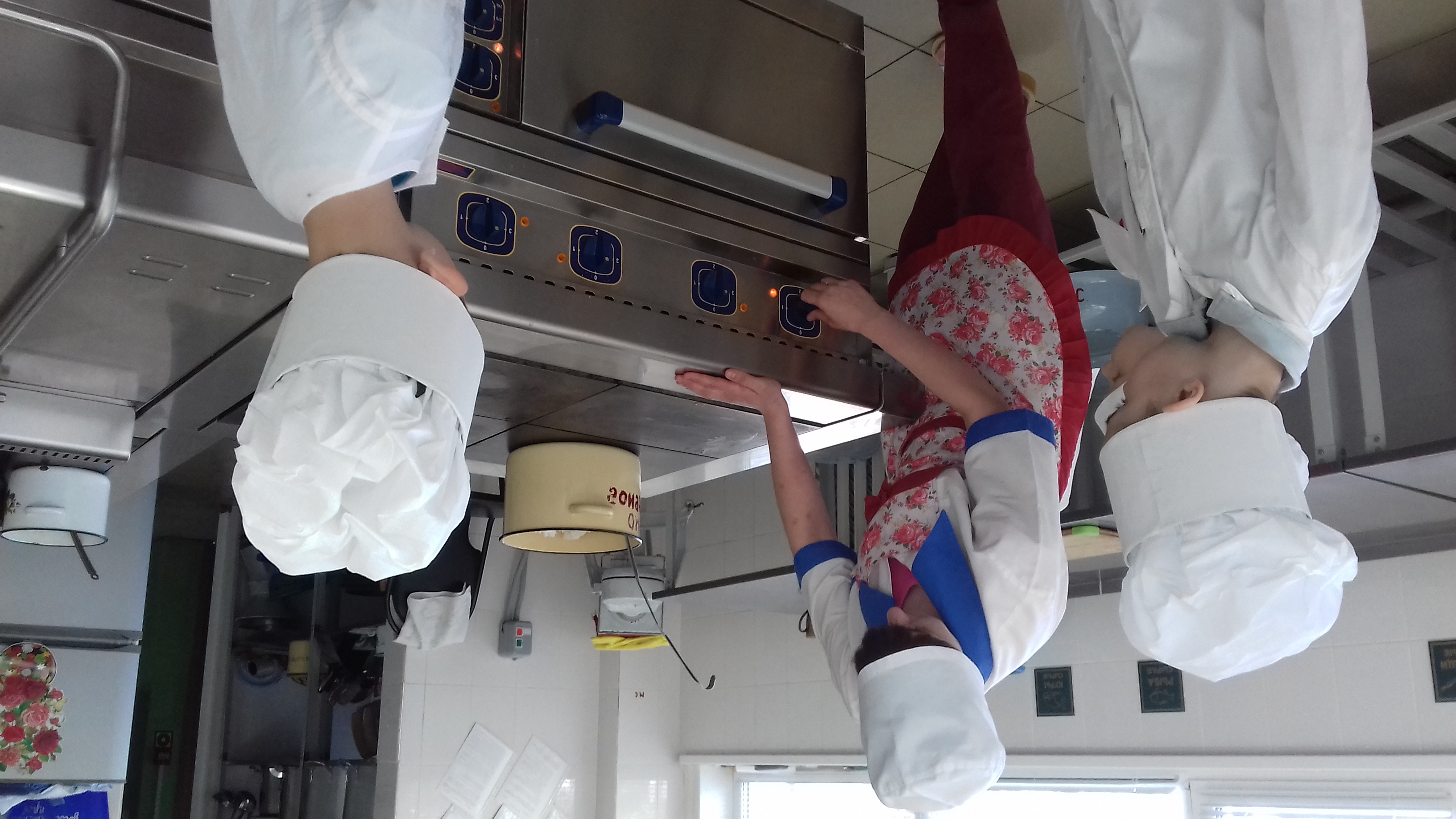 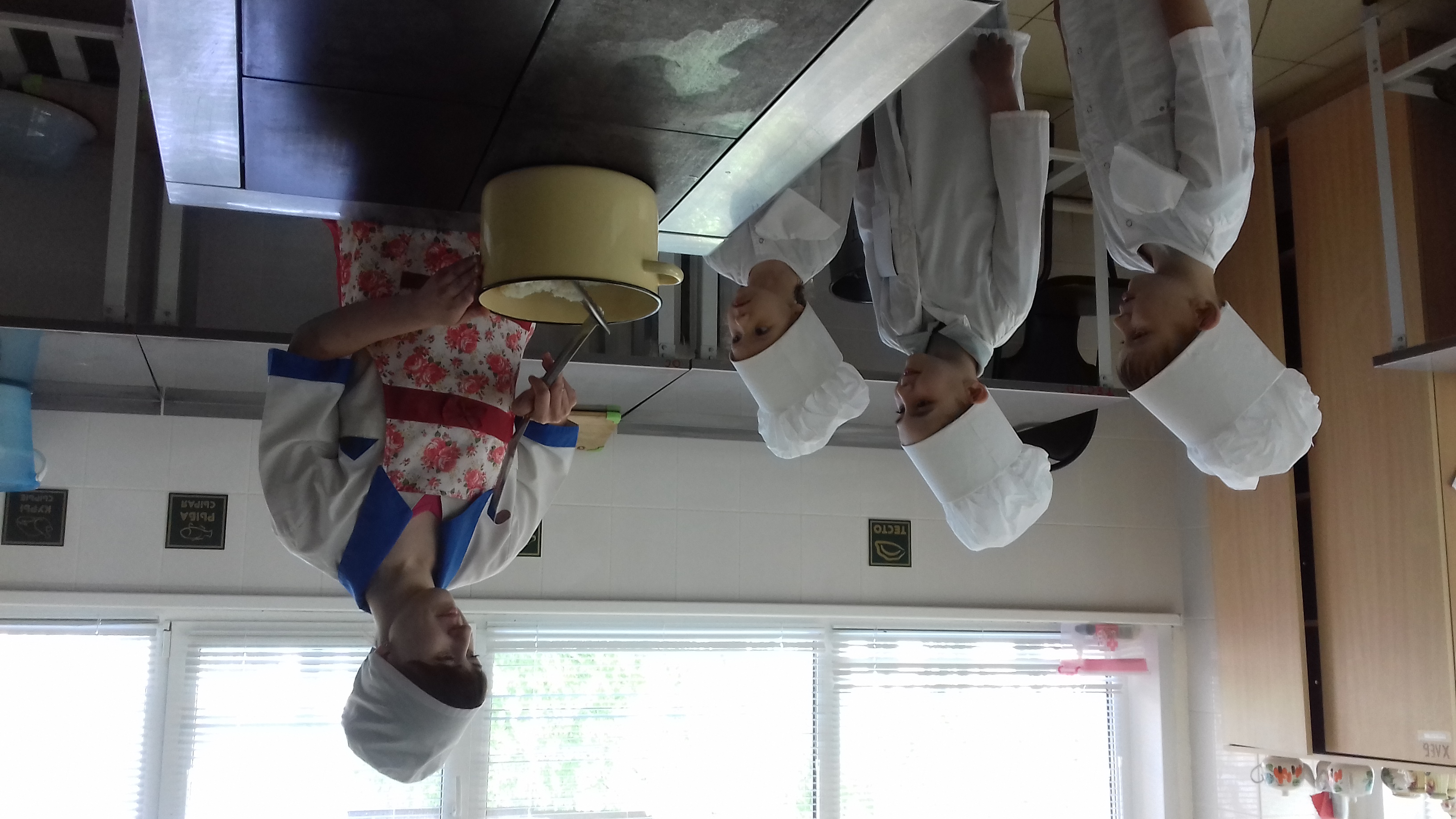 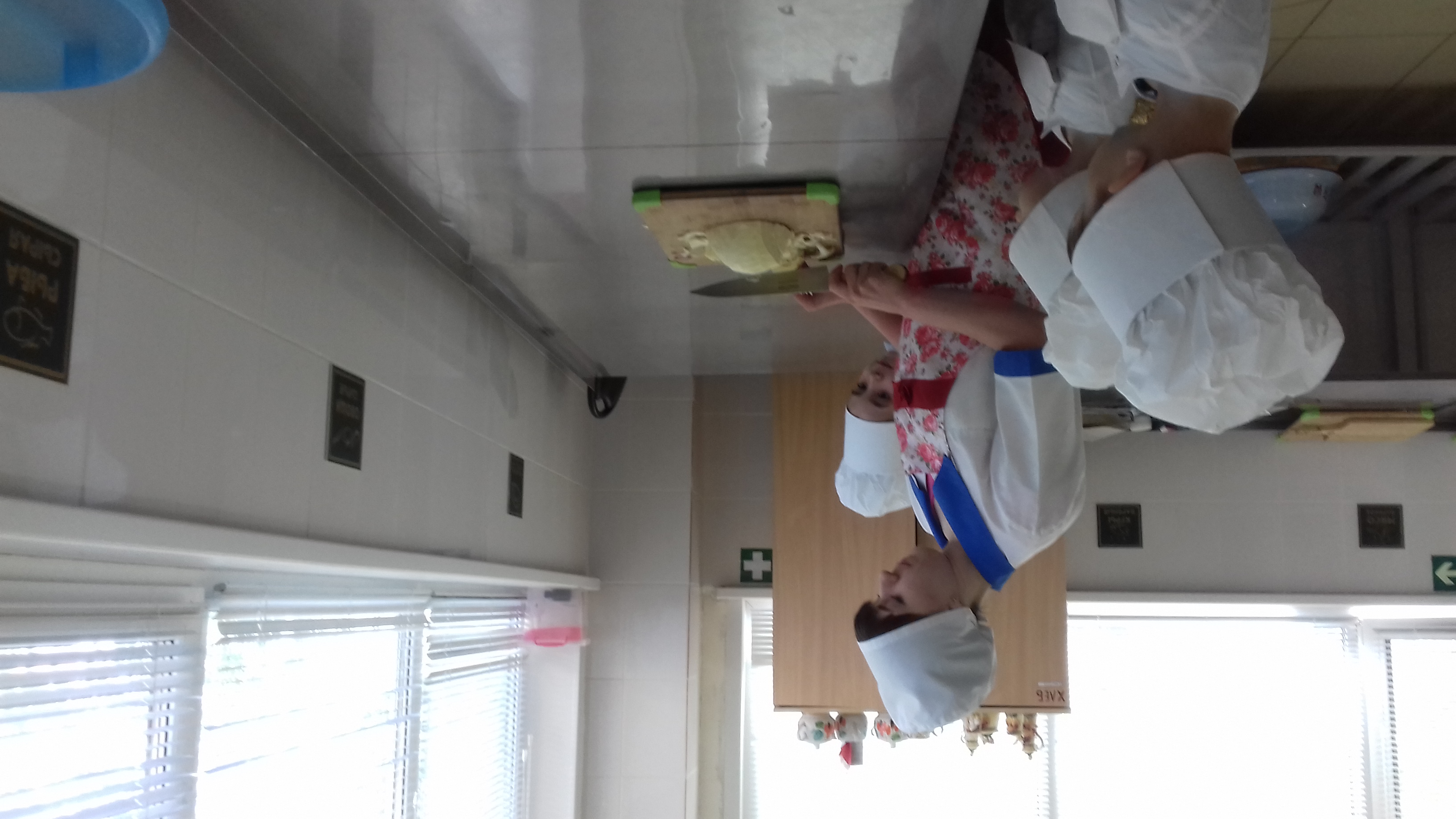 4 день - ЧЕТВЕРГ
- Беседа
 - Сюжетно-ролевая игра «Поворята»
 - Чтение художественной литературы
 - Продуктивная деятельность
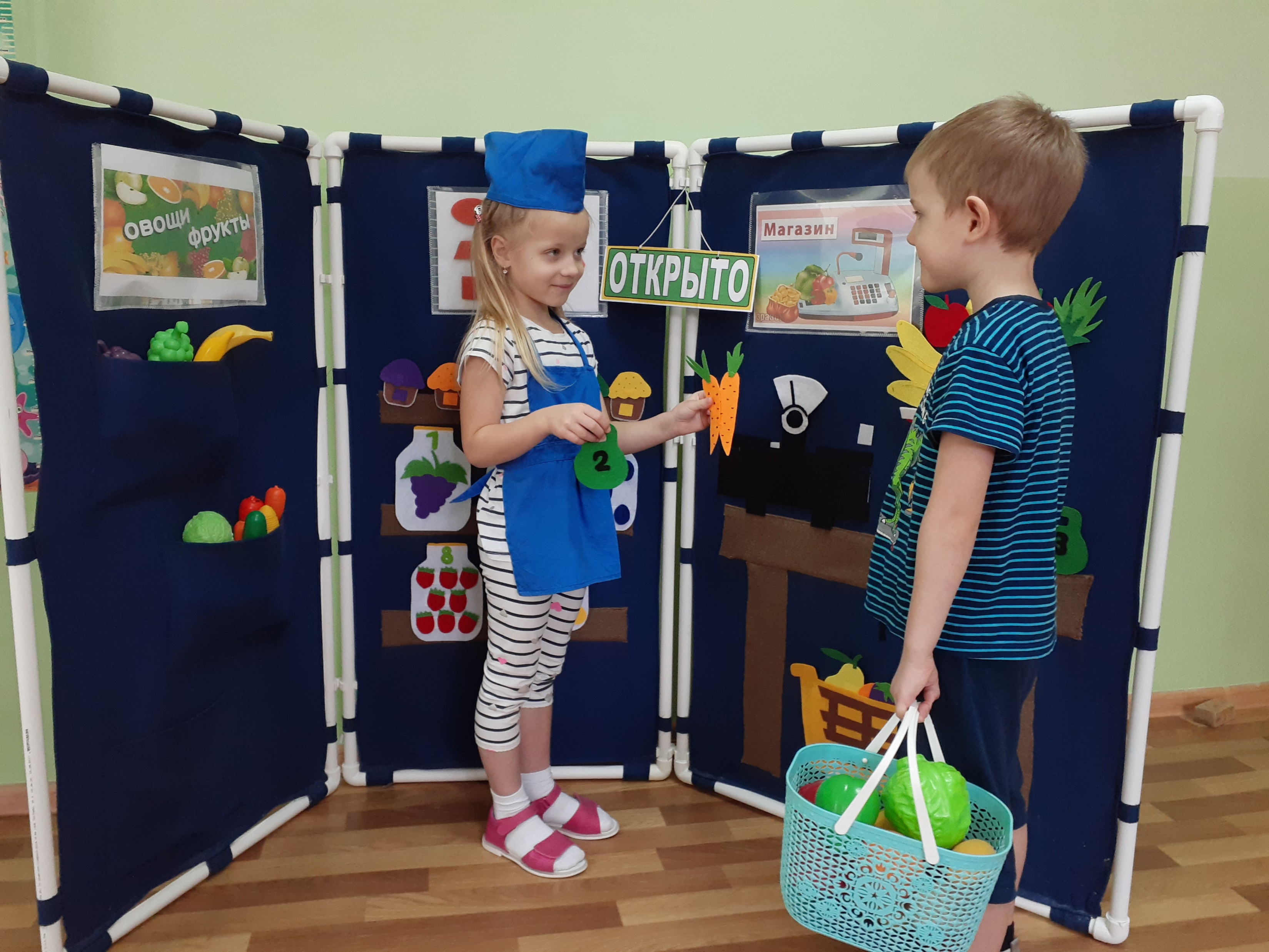 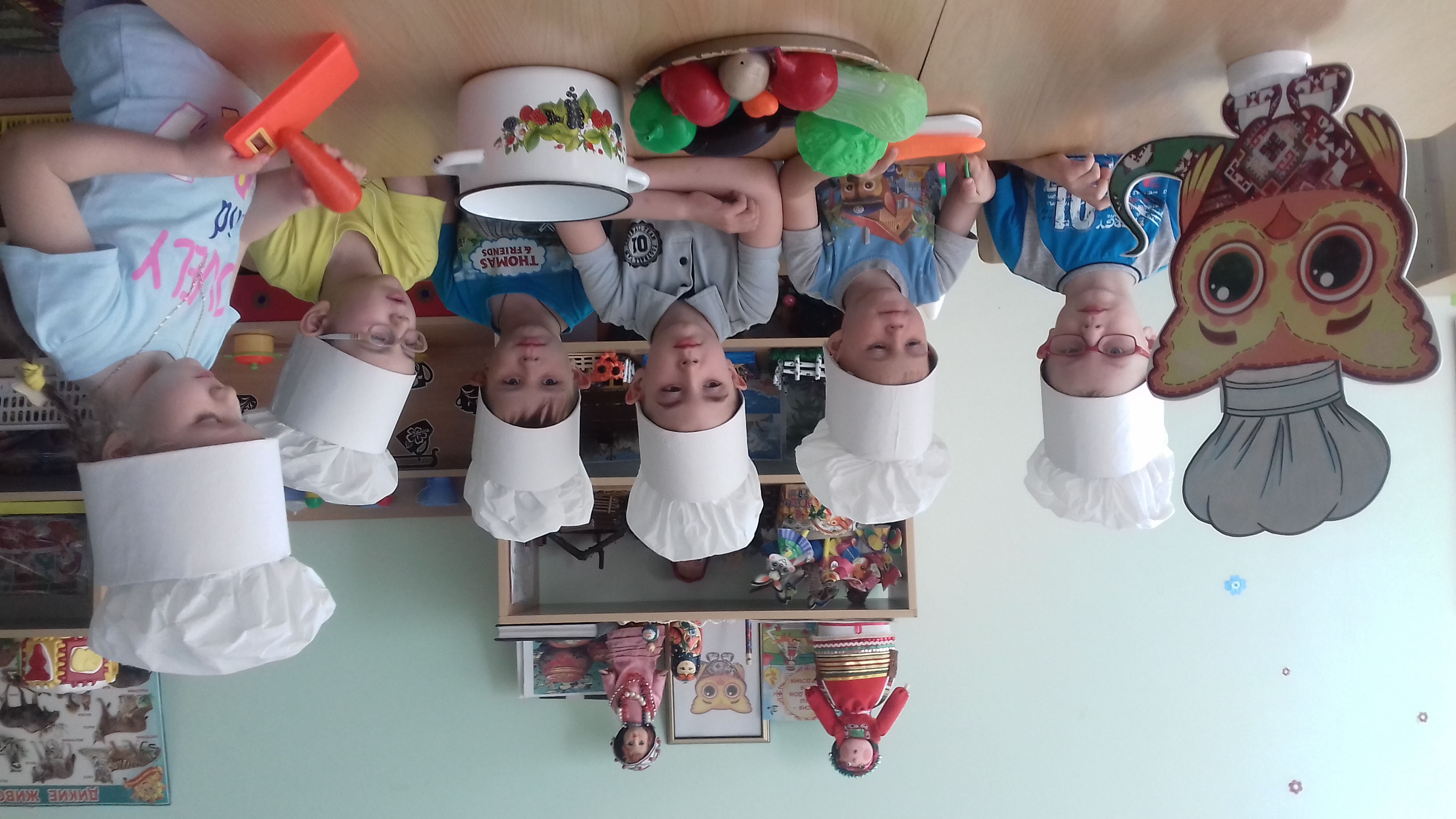 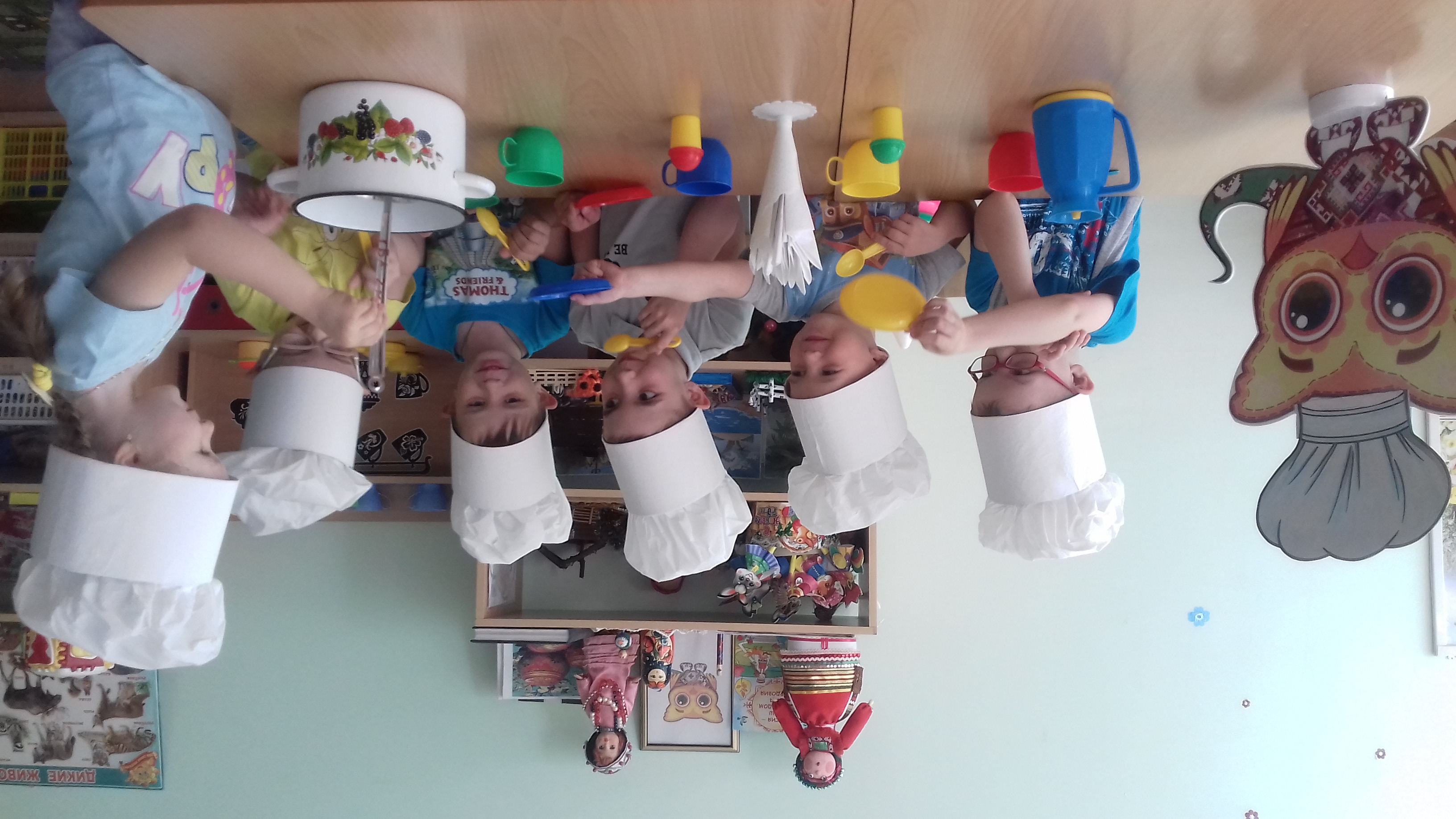 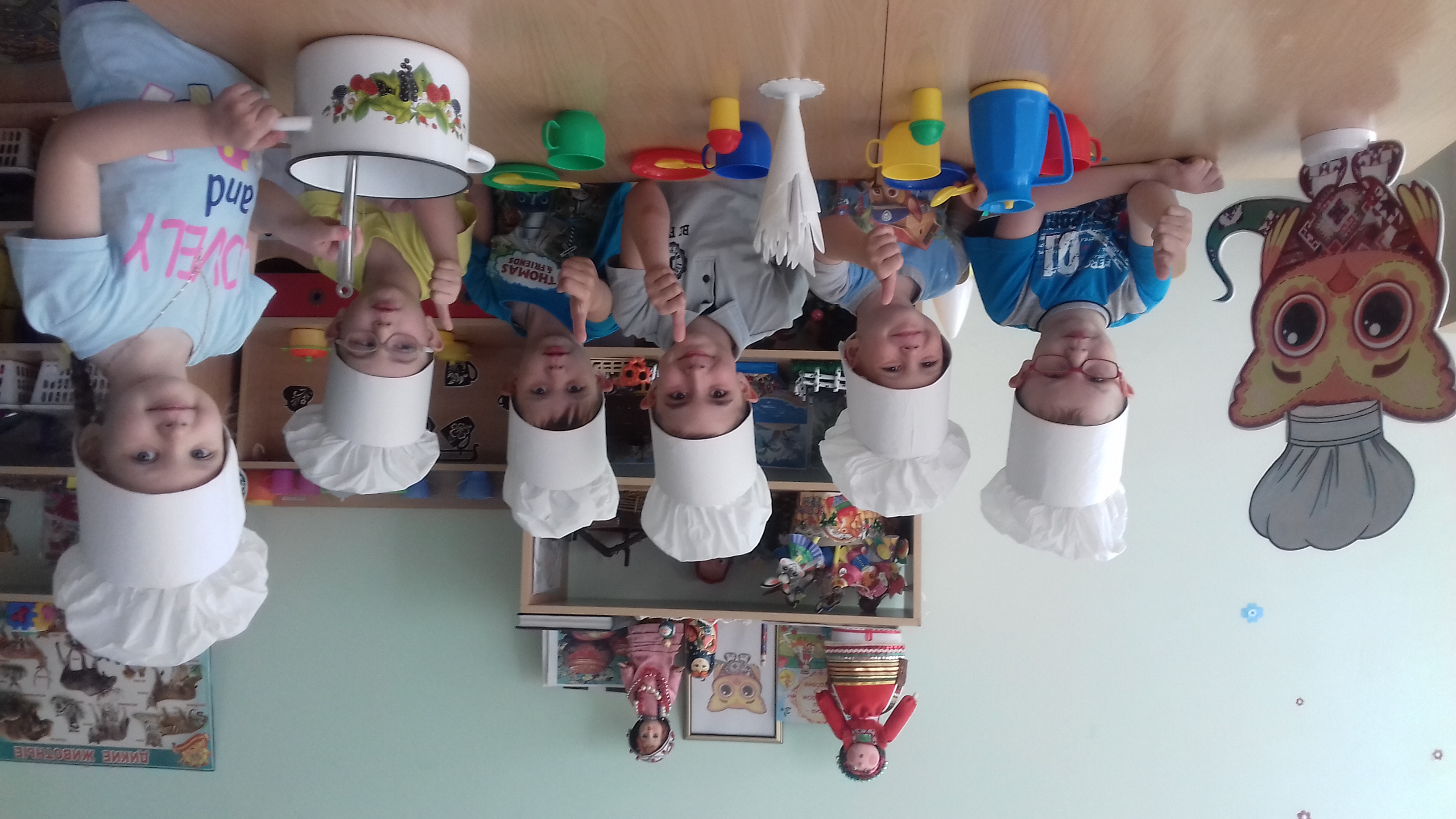 5 день - ПЯТНИЦА
- Рассказ детей «Как готовит моя мама» ( по схеме, совместная работа детей с родителями)
 - «В гостях у Куйгорожа – чаепитие»(подведение итогов)
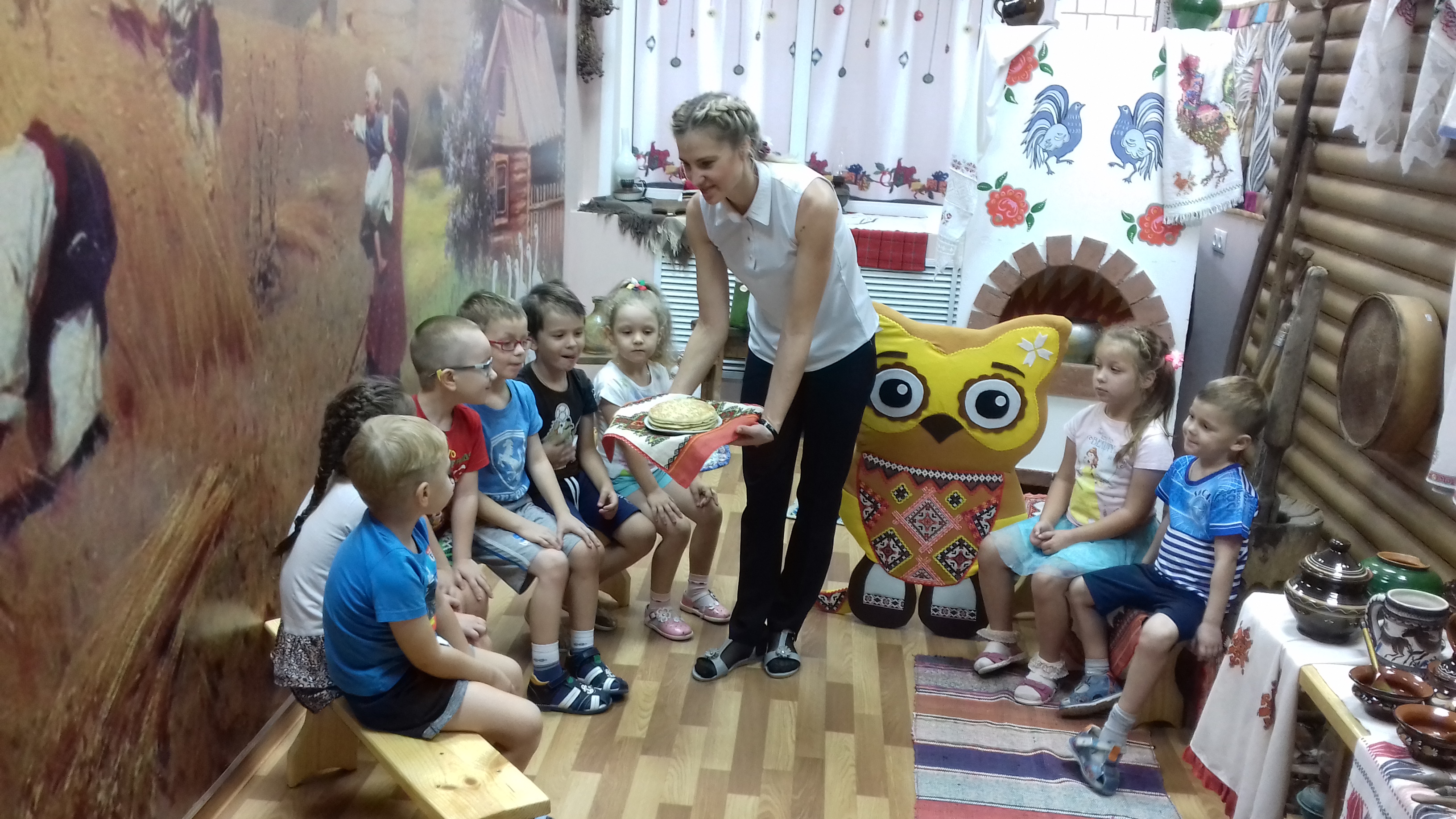 СПАСИБО ЗА    ВНИМАНИЕ!